SeminárioO controle interno governamental no BrasilVelhos Desafios, Novas Perspectivas
14 a 16 de Maio
Iguassu Resort – Foz do Iguaçu - Paraná
O controle interno no Brasil - Situação atual e perspectivas futuras
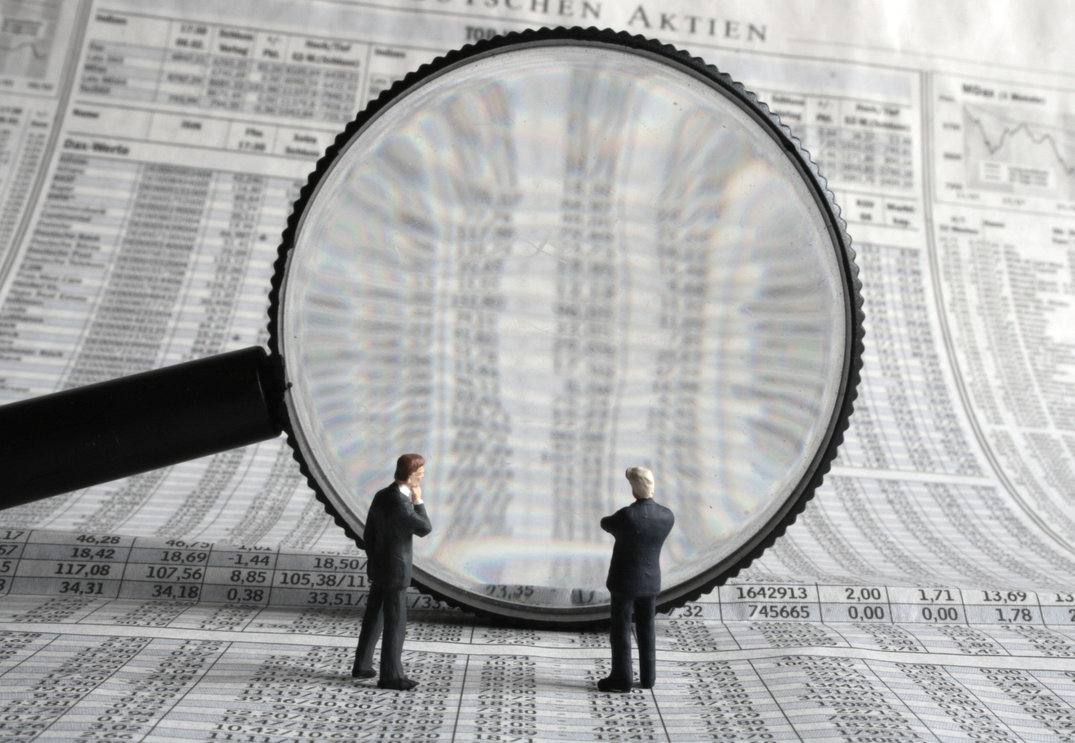 GUSTAVO UNGARO
Presidente do CONACI
Presidente da CGA/SP
presidencia@conaci.org.br
O Controle Interno na Constituição
O Controle Interno na Constituição
Macrofunções do Controle Interno - PEC  nº 45/2009
Constituição Federal
“Art. 37
XXIII – as atividades do sistema de controle interno, previstas no art. 74, essenciais ao funcionamento da administração pública, contemplarão, em especial, as funções de ouvidoria, controladoria, auditoria governamental e correição, e serão desempenhadas por órgãos de natureza permanente, e exercidas por servidores organizados em carreiras específicas, na forma de lei complementar.”
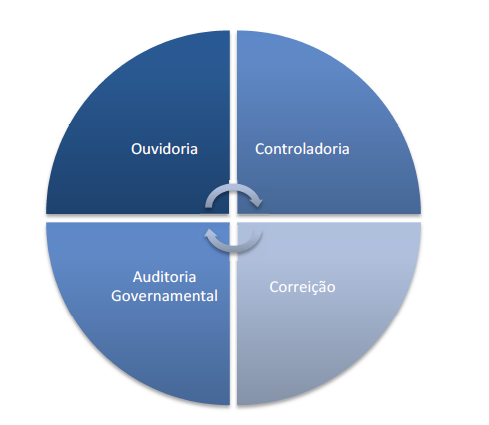 PEC nº 45/2009
Atribui ao Controle Interno o caráter de função essencial ao funcionamento da administração pública e dá linhas gerais ao seu funcionamento.

Situação Atual: CCJ para análise de emendas
Legislação Relevante
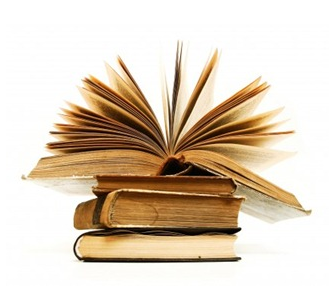 Histórico da articulação nacional dos órgãos de controle interno
2004: I Fórum Nacional de Órgãos de Controle Interno dos Estados Brasileiros e do Distrito Federal;
2007: Criação do Conselho Nacional de Controle Interno – CONACI;
2010: Aprovação das diretrizes do Controle Interno;
2011: Ampliação da participação dos entes federativos;
2012: Criação de GT para acompanhamento de temas como PROMOIN, Lei de Acesso à Informação e Agenda Legislativa;
2013: Aprovação do regimento interno; filiação de Novos Membros; fomento à implantação da LAI, com Pesquisas sobre a implementação e regulamentação por Estados e Municípios; mobilização para impulsionar a tramitação da PEC nº45/2009.
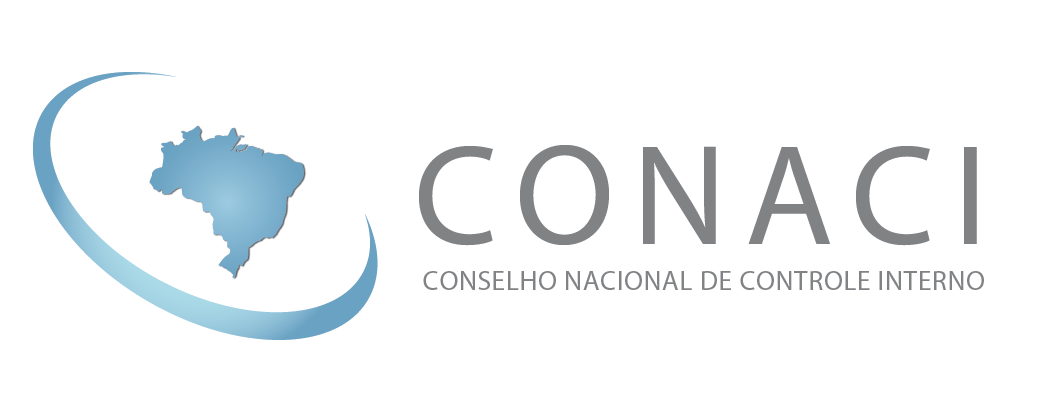 38 Membros, representantes de:
26 Estados
União
Distrito Federal
10 Municípios (Capitais de Estados)
Panorama dos Órgãos de Controle Interno no Brasil
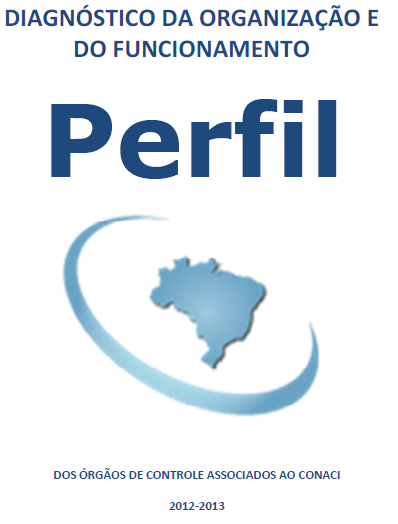 Fonte dos dados:
Perfil dos Órgãos de Controle Associados ao CONACI: diagnóstico de organização e funcionamento (2012-13)
 Universo da Pesquisa:
 33 Órgãos Centrais
 26 Estaduais + DF
 6 Municipais
Criação dos Órgãos de Controle Interno no tempo
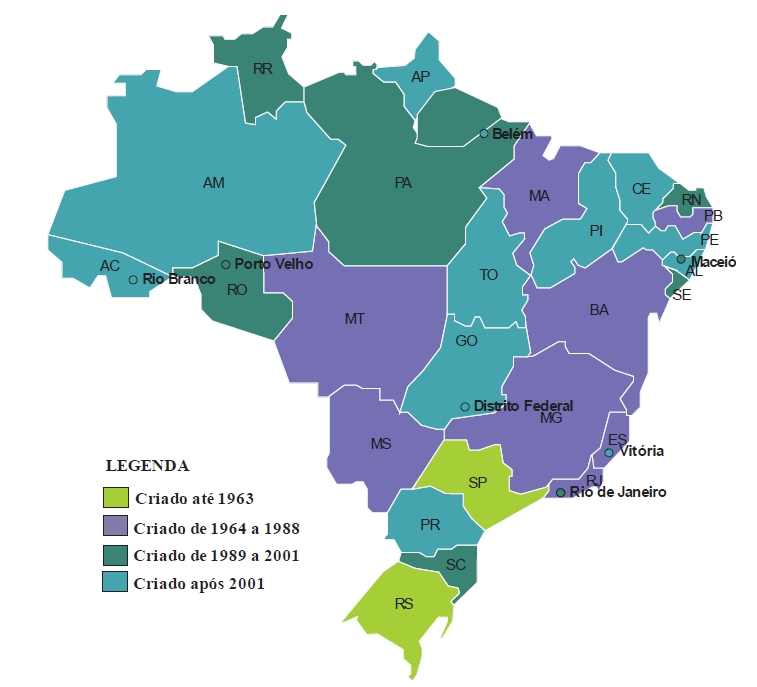 A grande maioria (23) 
foi criada após a CF 88
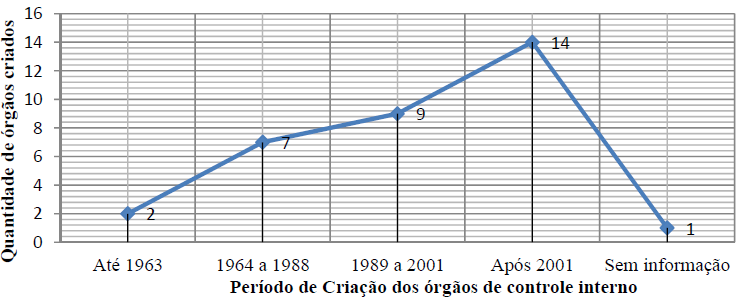 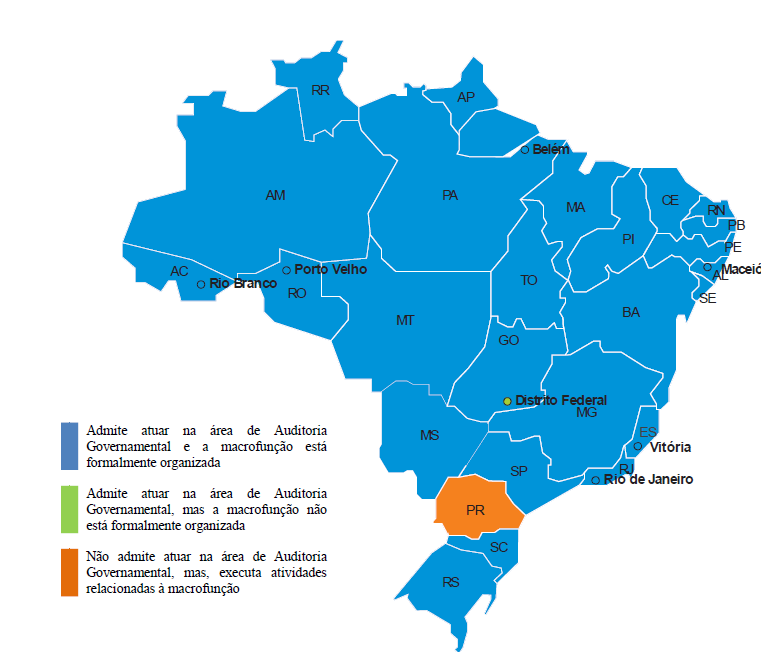 AuditoriaGovernamental
Formas de Execução de Auditorias
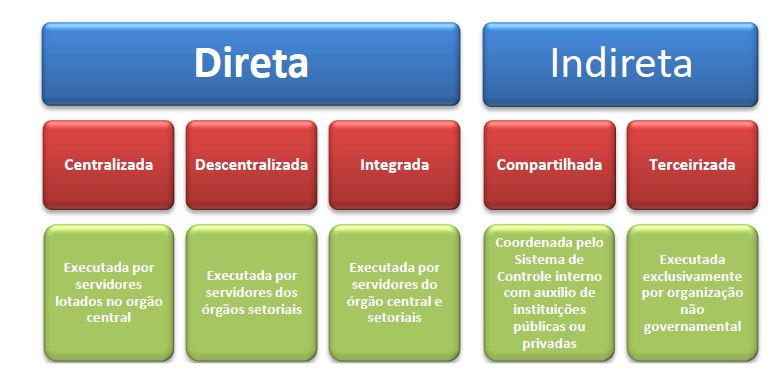 Forma de Atuação
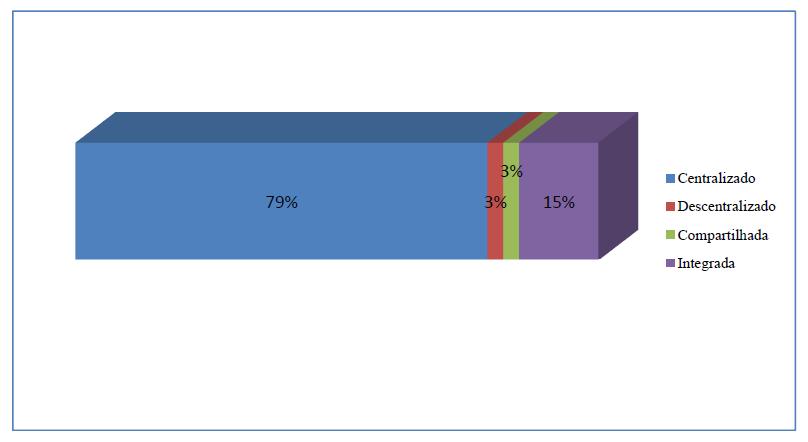 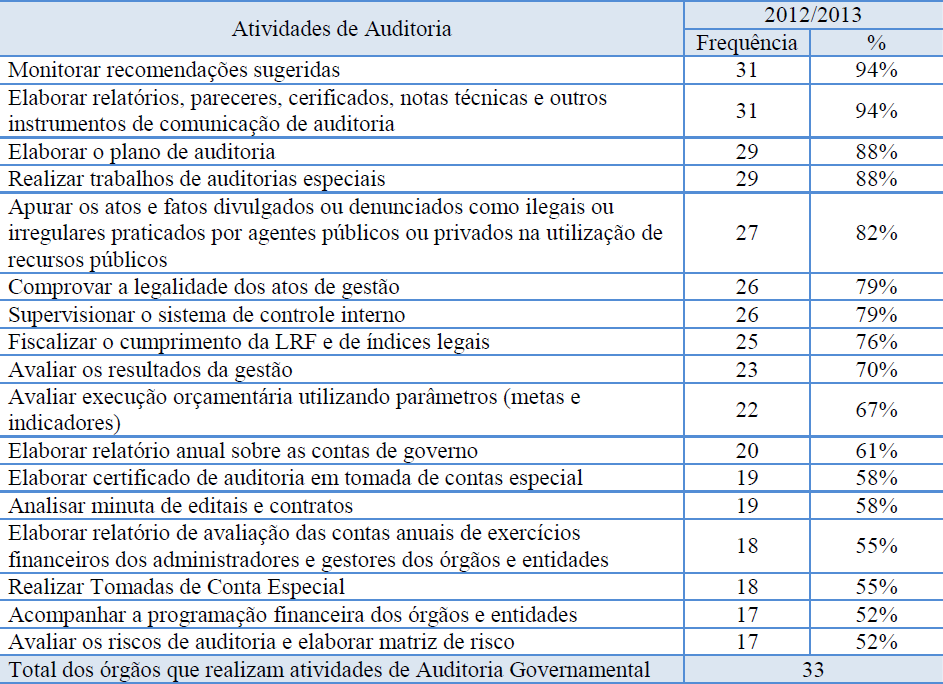 Critérios adotados para definição de auditorias
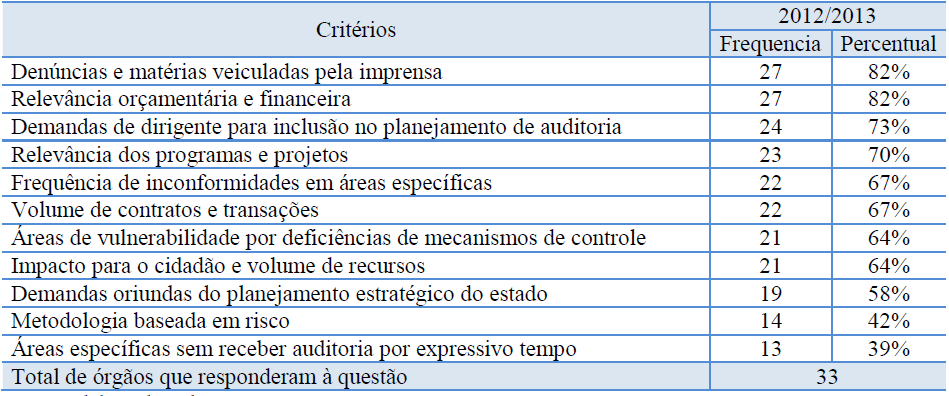 Metodologias
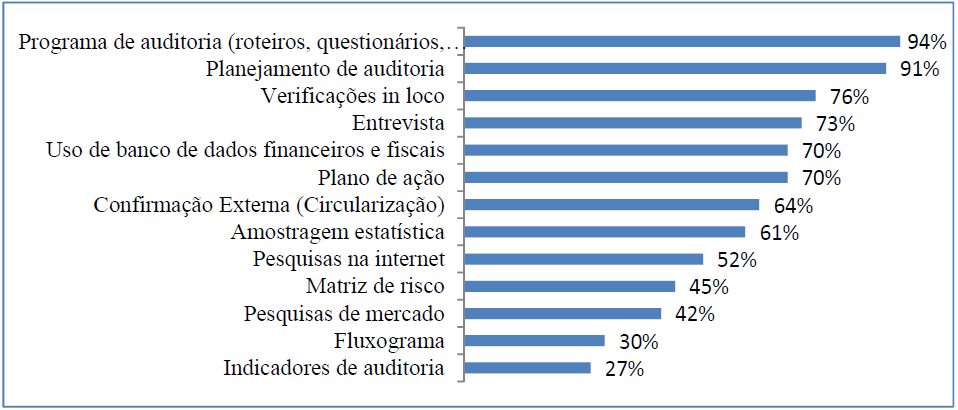 Destino dos produtos das Auditorias
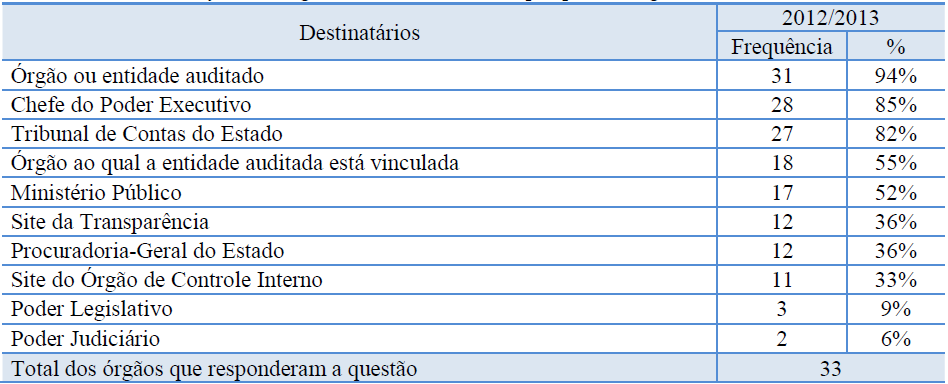 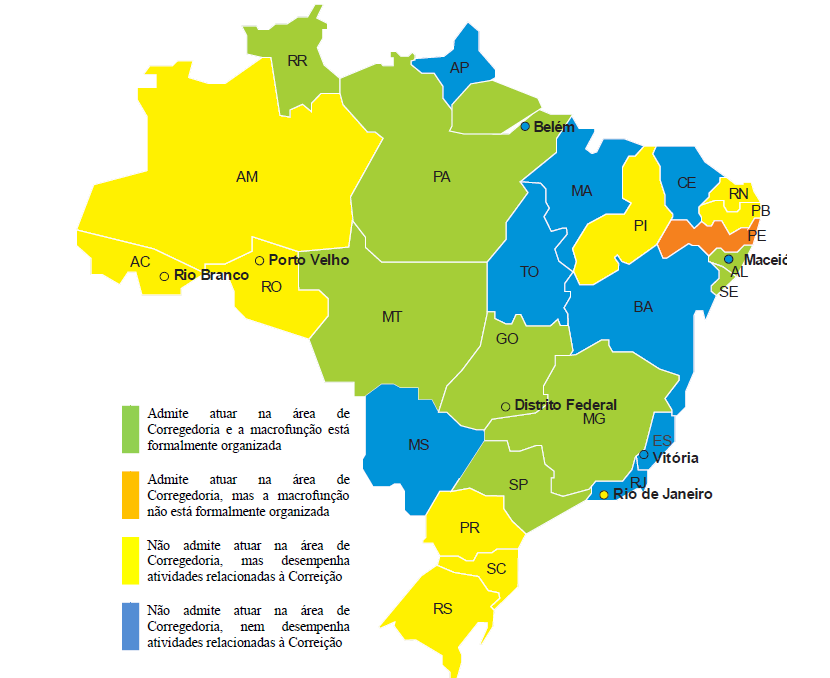 Corregedoria
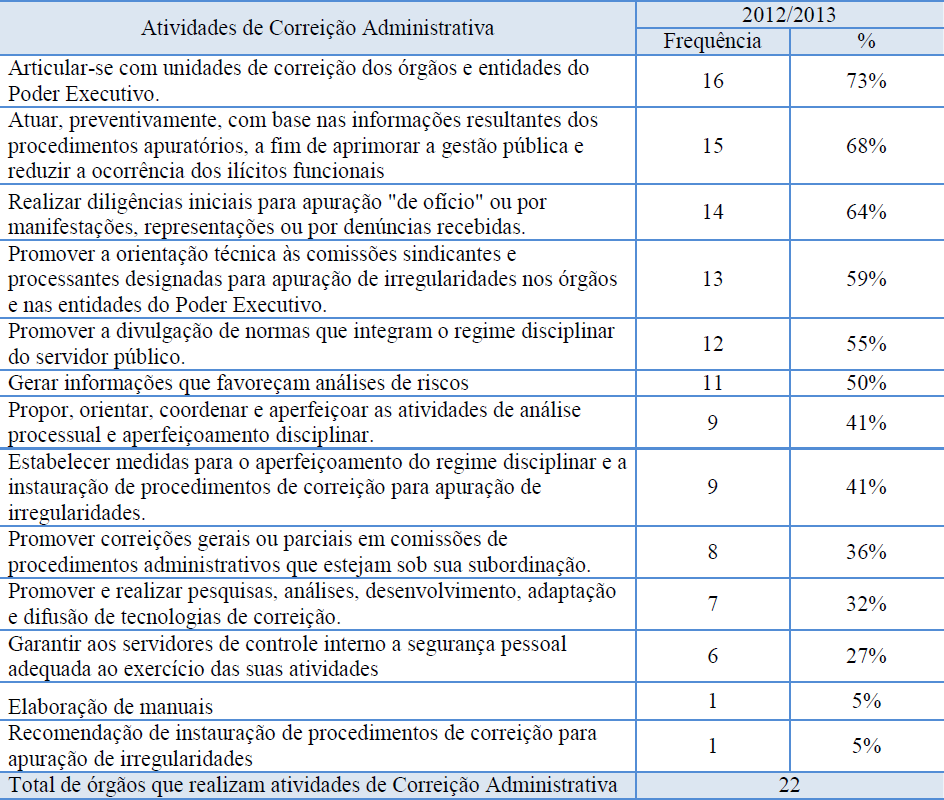 Controladoria
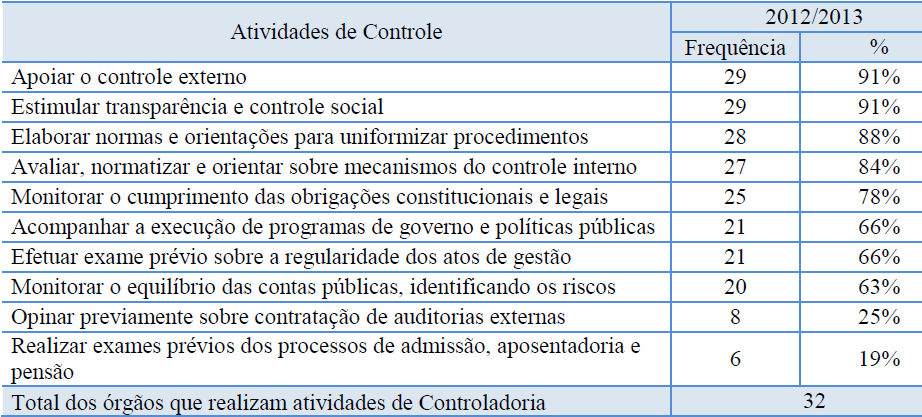 Ouvidoria
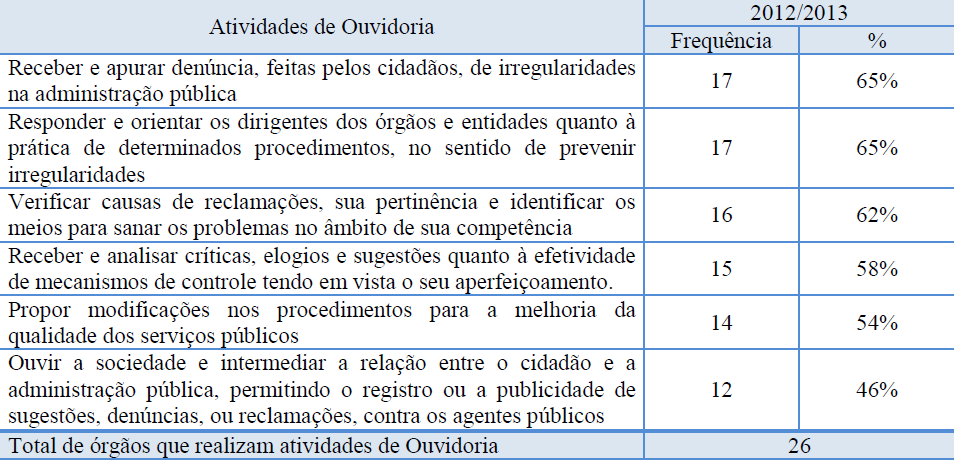 Atividades Complementares
Prestação de Contas do Governador
Atendimento de Demandas do Tribunal de Contas
91% dos pesquisados elaboram algum tipo de documento para o Tribunal de Contas, sendo os mais comuns: 
Pareceres de Auditoria (73%)
Relatório de Controle Interno (67%)
Certificado de Auditoria (40%)
Portal da Transparência e LAI
Perspectivas:
Controle interno associado à prevenção e ao combate à corrupção – prioridade nacional
Valorização das funções administrativas (celeridade, efetividade)
Visibilidade e reconhecimento ascendente 
Novas tecnologias facilitam e ampliam o alcance do controle interno
Compartilhamento de dados (CONACI, ENCLA, FOCCO)
Interação crescente com o controle externo
Aumento da demanda sobre o controle interno
Maior responsabilidade
Desafio: aumento da transparência e da prevenção a irregularidades administrativas, reduzindo as oportunidades de corrupção e contribuindo para a melhoria da gestão pública por meio do efetivo controle da Administração

Fortalecimento institucional:
	Carreiras adequadas
	Orçamento compatível
	Uso de tecnologia
	Novos instrumentos e ferramentas de controle
Busca da aprovação da PEC 45/2009
Regulamentação e implementação plena da Lei de Acesso a Informação e da Lei Anticorrupção
Padronização de procedimentos e relatórios de controle interno
Interação crescente e permanente com a sociedade civil
Realização de novas parcerias institucionais
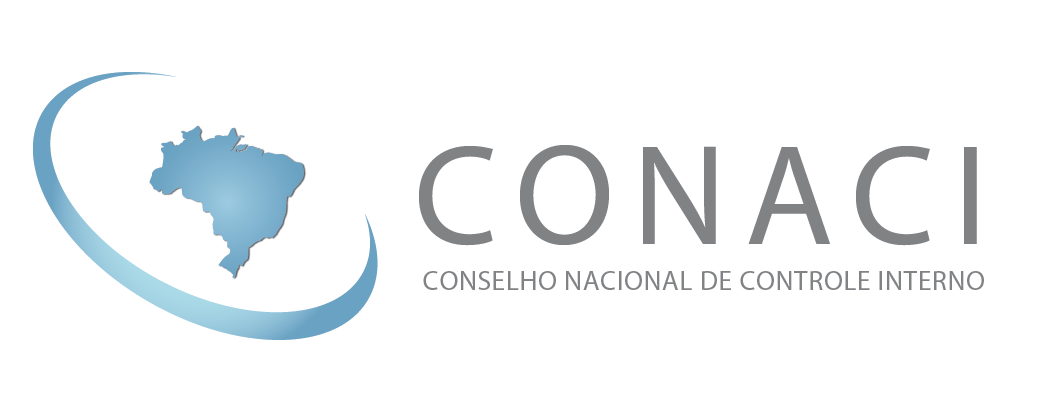 PRESIDENTE
Gustavo Ungaro
Presidente da Corregedoria Geral da Administração do Estado de São Paulo

1º VICE-PRESIDENTE
Roberto Amoras
Auditor Geral do Estado do Pará

2º VICE-PRESIDENTE
Felipe Mamede
Controlador Geral do Município de Maceió

www.conaci.org.br